Agenda
Benefits of IMpb
IMpb Requirements 
Unique Barcode
Shipping Services File (SSF)
Postal Wizard Enhancements to support IMpb Acceptance
Small Business tools for savings
1
Benefits of IMpb for Mailers
The Intelligent Mail package barcode (IMpb) offers a number of benefits to mailers by providing piece-level visibility throughout USPS™ processing and delivery operations
Other benefits of IMpb use include: 

The best commercial prices with the largest discount available
Piece-level tracking information at no additional charge for most products
Access to new products, services, and enhanced features
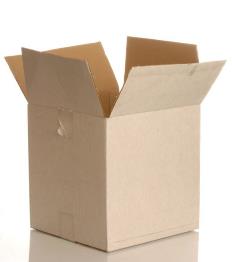 2
IMpb Requirements: Applicable Classes of Mail
Effective January 2014, the Intelligent Mail package barcode (IMpb) requirements are changing for all parcels entered through commercial channels including, but not limited to: 

Priority Mail ExpressTM 
Priority Mail® 
First-ClassTM Package Services
Parcel Select
Parcel Select Lightweight
Postage paid by:
Permit imprint
Postage meter
PC Postage®
Precancelled stamps
Franked Mail or Official Mail Accounting System
3
IMpb Requirements Effective January 2014
To receive commercial rates, mailers must comply with the following requirements:
4
IMpb Requirement: Unique IMpb Barcode
Requirement to use a unique IMpb barcode prepared in accordance with DMM 708.5.1 (Standards for Package and Extra Service Barcodes: Intelligent Mail Package Barcode)
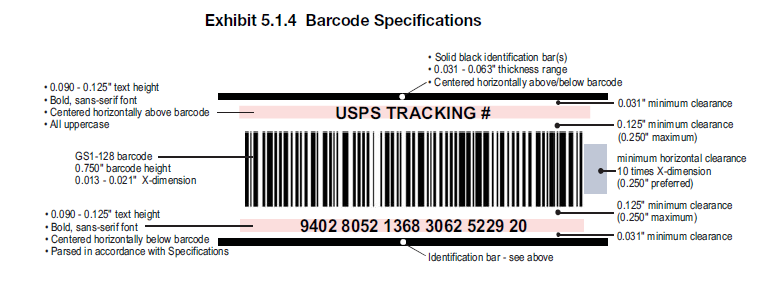 From DMM 708.5.1
The DMM can be accessed through Postal Explorer (pe.usps.gov). 
Direct link to DMM section 708.5.1: http://pe.usps.gov/text/dmm300/708.htm#1619562
5
IMpb Requirement: Shipping Services File (SSF)
The Shipping Services File (SSF) is required for Intelligent Mail® Package barcode participation by commercial and online package or Extra Service customers who communicate electronically with the USPS

The SSF must contain:
Unique SSF Transaction ID (SSF TID)
Rate and Payment indicators
5-digit ZIP Code where permit is held
Class of Mail
Processing category
Total # of Mailpieces
Refer to SSF layout specifications in Publication 199 https://ribbs.usps.gov/intelligentmail_package/documents/tech_guides/PUB199IMPBImpGuide.pdf
6
IMpb Requirement: Shipping Services File (SSF)
Recipient delivery address or ZIP+4 is required

Complete piece level delivery address information includes:
Addressee name (required when needed for the service)
Private mail box designator and number
Urbanization name
Street number and name
Secondary Address unit designation and number
City and state
Correct 5-digit ZIP Code or ZIP+4 Code 


Note: elements of a complete address are described in DMM 602.1.4.2
7
IMpb Requirement: Shipping Services File (SSF)
Mailers must submit the electronic Shipping Services File (SSF) using one of two methods:

Option 1 – eVS: Electronically submit a Shipping Services File with postage, manifest, and tracking information in one file (through the electronic Verification System - eVS®)
Submission  is one file and includes the Shipping Services File, ZIP+4 or destination delivery information, and postage statement information
Payment for postage is deducted from a centralized electronic postage payment account (a Centralized Account Processing System – CAPS account)

Option 2 – Postal Shipping Business Tool : Electronically submit a Shipping Services File through the Postal Shipping Business Tool plus a separate Postage Statement (this option is referred to as a Manifest Mailing Solution)
Submission  includes the Shipping Services File, ZIP+4 or destination delivery information
A hardcopy Postage Statement must be  brought to the Business Mail Entry Unit (BMEU) or an electronic Postage Statement submitted through the Postal Wizard
Payment for postage is made through a local payment or trust account, or a CAPS account
8
IMpb Requirement: Shipping Services File (SSF) Validation
Mailers are required to transmit their SSF to Product Tracking and Reporting (PTR) prior to the physical presentation of the mailing

Three types of verifications are performed on an IMpb mailing:
IMpb Barcode Compliance Verification
Completed by the acceptance clerk when prompted by PostalOne!
Shipping Services File (SSF) Compliance Verification
Compliance percentages are automatically verified by PTR and data sent to PostalOne!
Zip+4 Address Verification 
Compliance percentages are automatically verified by PTR and data sent to PostalOne!
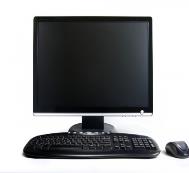 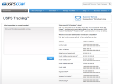 Note: For more information on SSF submissions, reference Pub 199: The Implementation Guide to IMpb for Confirmation Services and eVS® Mailers
9
PostalOne! Enhancements
Mailers may pay postage for their IMpb mailings in one of three ways:

eVS (SSF included, no postage statement is required)
Shipping Services File (SSF) (non eVS), hard copy postage statement
Shipping Services File (SSF) (non eVS), electronic postage statement
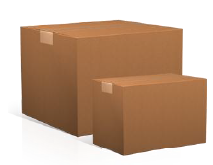 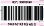 10
Postage Statement Enhancement to support IMpb
A new line S23 has been added to Part S (Extra Services) of PS Forms 3600 FCM, 3600 PM, and 3605 (Parcel Select and Parcel Select Lightweight only) for the IMpb Non-Compliance Fee
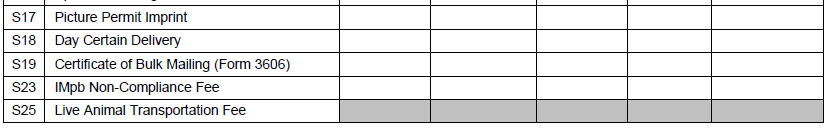 If the piece count is greater than the percentage allowable for package types in more than one category, PostalOne! will use the greater number of non-compliant pieces
Pieces will not be double counted for non-compliance

An error message will be displayed for the mailing if the barcode count is below the configurable percentage of packages allowed in a job
11
Postal Wizard Enhancements
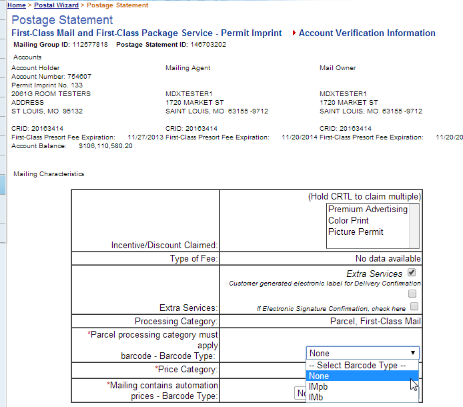 On the Postage Statement Account Verification page, when the processing category of “Parcels” is selected, the Barcode Type dropdown now includes IMpb.
New parcel “Barcode Type” dropdown now includes IMpb
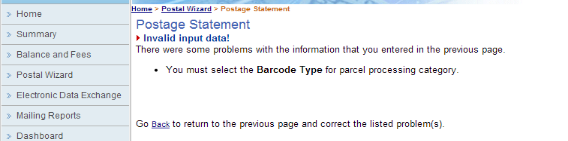 If no selection is made, an error message will appear
12
Postal Wizard Enhancements
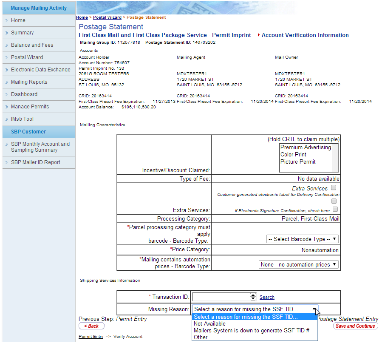 SSF TID# field is a required field whenever the processing category of parcels is selected
If no TID# is given, users must select a reason from the dropdown
Note: if no SSF TID# has been provided, mailers must claim the S23 extra services fee
When a processing category of “parcels” is selected, a Transaction ID field will display as a dropdown with the mailer’s prepopulated Transaction ID (TID).
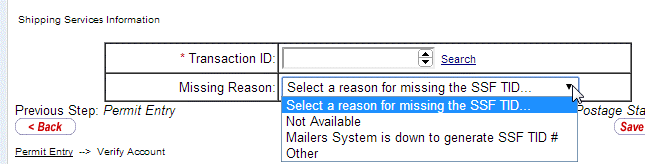 13
Postal Wizard Enhancements to support IMpb Compliance
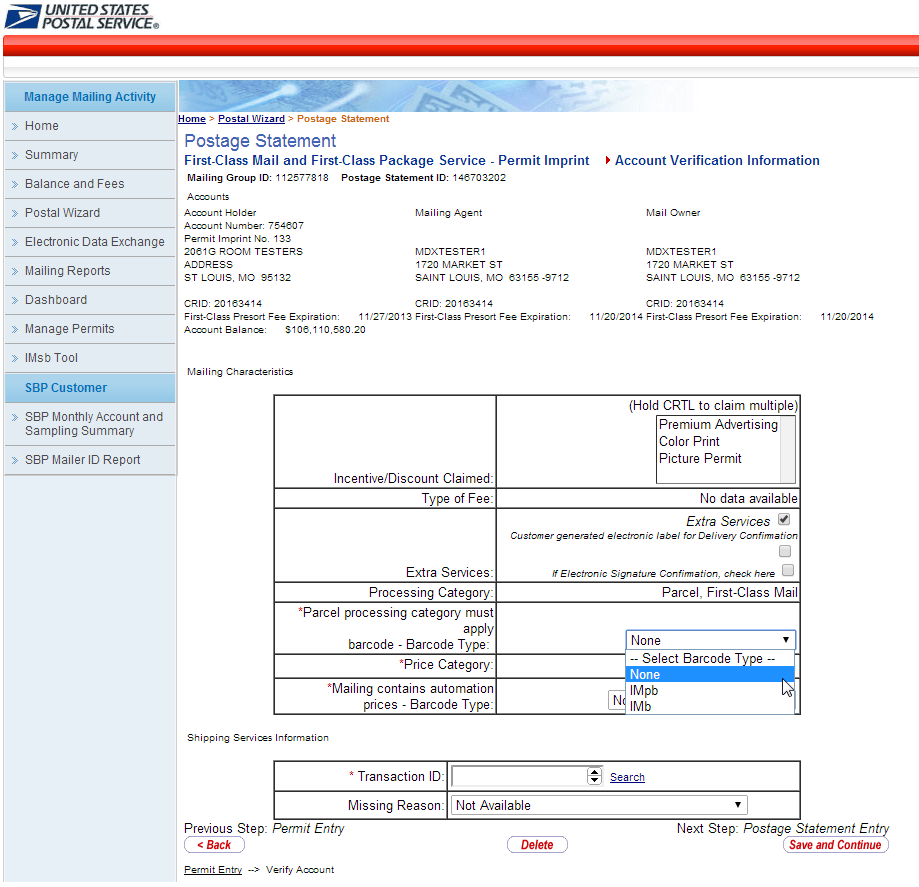 If the mailer does not provide a SSF TID or if “None” is selected from the Barcode Type dropdown, the Extra Services will automatically be checked and a non-compliance fee will be assessed
14
Postal Wizard Enhancements to support IMpb Compliance
If the Extra Services box is checked from the previous screen and/or IMpb barcodes are not provided on mailpieces, users are required to enter the total number of noncompliant mailpieces on line S23

This fee will then be included as part of the postage statement for the mailing and charged to the mailers’ applicable PostalOne! account
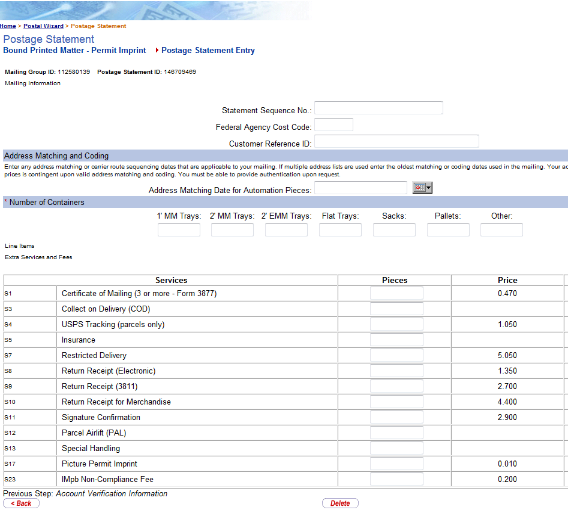 15
Tools for Mailers
There are several tools available to help mailers meet the IMpb and data submission requirements: 

Use a certified vendor software solution
See list on next slide; latest are posted on https://ribbs.usps.gov/evs

Use a certified consolidator solution
See list on next slide; latest are posted on https://ribbs.usps.gov/evs

Become an eVS mailer
Contact the eVS Help Desk at evs@usps.gov or 877-264-9693 (select option 3) for help signing up or for more information

Use the new USPS Postal Shipping Tool
Note: Additional information is available at https://gateway.usps.com under “Shipping Services”
16
Electronic Verification System (eVS)
Enables parcel mailers to submit documentation and pay postage by transmitting electronic manifest files to the eVS database, which is part of the PostalOne! System

The first option for meeting the new IMpb requirements is to electronically submit postage, manifest, and tracking information in one file via eVS
Single file includes the Shipping Services File, destination delivery address or ZIP+4, and postage statement information 
Payment for postage is deducted from a centralized electronic postage payment account (a Centralized Account Processing System – CAPS account)

Contact the eVS Help Desk at evs@usps.gov or 877-264-9693 (select option 3) for help signing up or for more information
17
References
Package Information Sheet – Provides an overview of the new requirements and the list of certified solutions providers
https://ribbs.usps.gov/intelligentmail_package/documents/tech_guides/IMpbCertifiedSolutionsProviders.pdf

RIBBS: Intelligent Mail Package Barcode (IMpb) page: 
http://ribbs.usps.gov/index.cfm?page=intellmailpackage 

IMpb Frequently Asked Questions (FAQ):
https://ribbs.usps.gov/intelligentmail_package/documents/tech_guides/IMPB_FAQs.pdf 

Publication 199: IMpb Implementation Guide for Confirmation Services and eVS – provides implementation details regarding the Shipping Services File 
https://ribbs.usps.gov/intelligentmail_package/documents/tech_guides/PUB199IMPBImpGuide.pdf  

RIBBS: eVS (Electronic Verification System) page:
https://ribbs.usps.gov/evs 

eVS Help Desk – for assistance in eVS sign-up and questions
email: evs@usps.gov; phone: 877-264-9693, option 4
18
Other Ways to Mail Packages for Small Businesses
There are several other ways to mail packages
Endicia.com
Stamps.com
Click ‘n Ship
Using any of these methods qualifies for Commercial Base Pricing
Commercial Based Prices are 10 to 15% than Retail Prices
Find out at usps.com
19
Retail vs. Commercial Base
Medium Flat Rate Box
Retail $12.65
Commercial Base $11.30
$1.35 or a .107% savings
15 lb. package mailed to Zone 6
Retail $39.40
Commercial Base $33.66
$5.74 or a .146% savings
10 lb. package mailed to Zone 3
Retail $12.75
Commercial Base $ 8.49
$4.26 or a .334% savings
20
Try: Shipgooder.com	
Gives rates from the big 3 delivery companies
USPS
FedEX
United Parcel Service
21
Questions?
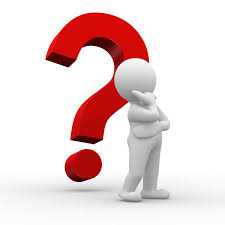 22